Вічно живий
Літературно – драматична композиція, присвячена 200 – річчю від дня народження  Тараса Григоровича Шевченка
Він безсмертний, 
як саме життя, 
тому став нашою
долею і заповітом, 
на сторожі правди,
любові і честі стоїть
його слово.
Історія мого життя є частиною історії мого народу
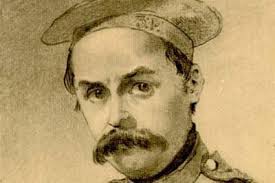 Княжна Варвара Рєпніна
Шевченко – це народ, І, як народ, він буде вічно жити!